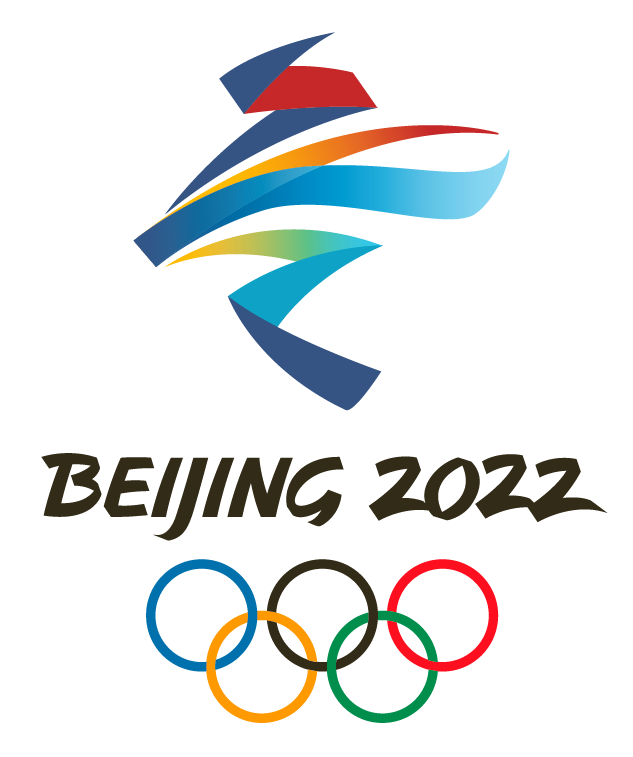 Peking 2022
VV 6. 9. 2021
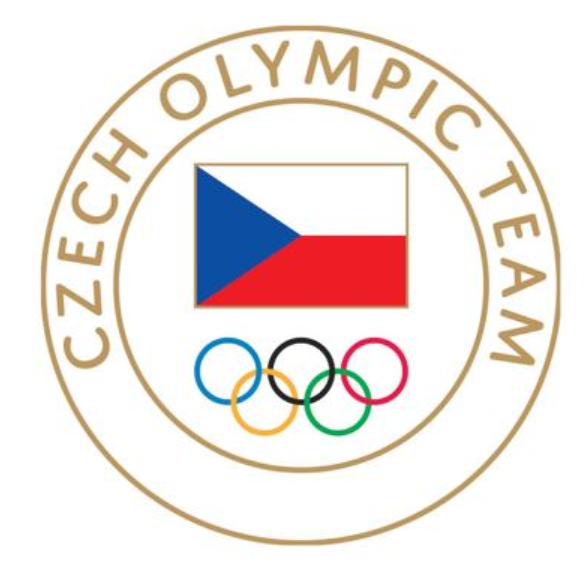 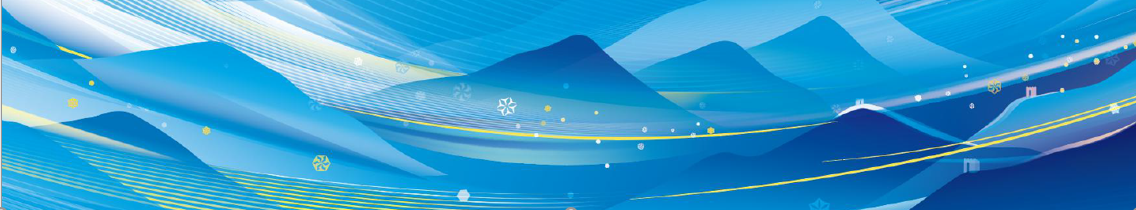 ČESKÝ OLYMPIJSKÝ TÝM | Sportovní úsek ČOV | září 2021|
[Speaker Notes: K Pekingu jen stručně]
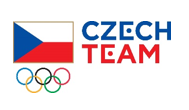 Aktuality
Sběr akreditačních dat – long list do 25. 9. 2021
Focení na akreditace a Teamquide
Podepsán „Allotment“ – olympijské vesnice
Covid opatření  - zatím neznáme oficiální pravidla
Covid příprava – medical tým
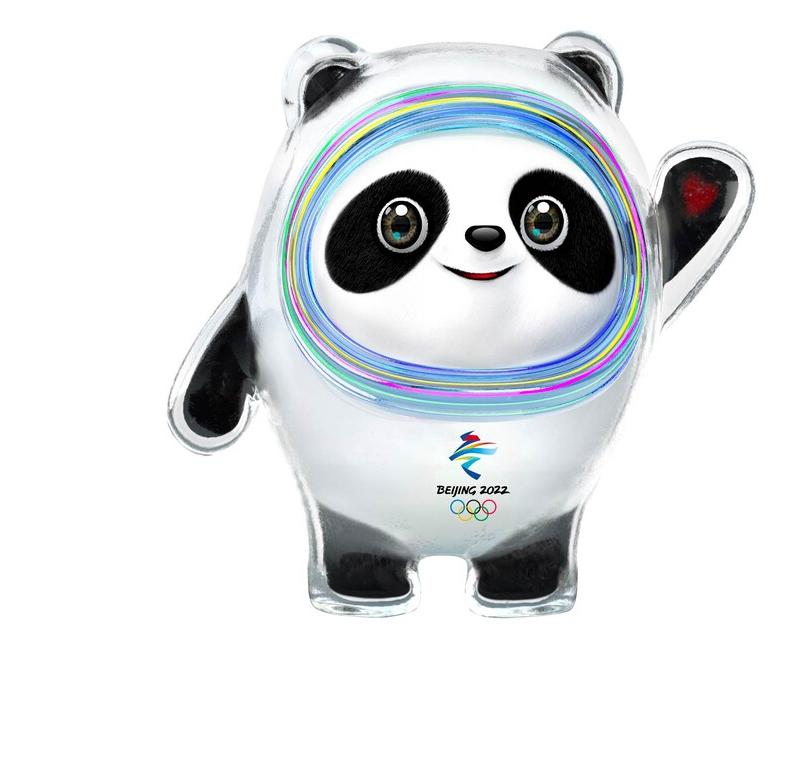 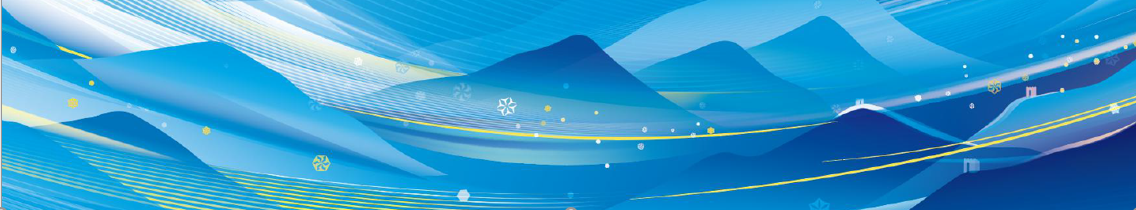 ČESKÝ OLYMPIJSKÝ TÝM | Sportovní úsek ČOV | září 2021|
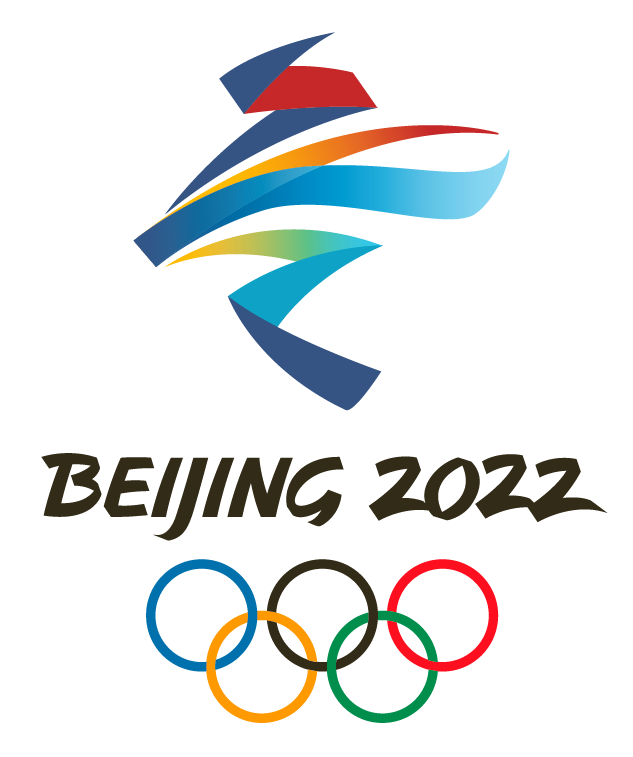 [Speaker Notes: Tolik v rychlosti k Pekingu a k]
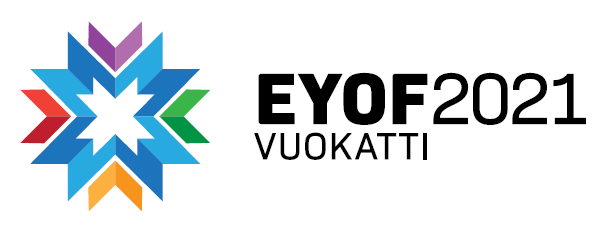 11. – 18. 12. 2021
19. – 26. březen 2022
Vuokatti + Lahti
Výprava cca 130
ČESKÝ OLYMPIJSKÝ TÝM | Sportovní úsek ČOV | září 2021|
[Speaker Notes: Vuokatti – naplánováno na prosinec, ale možná to bude až v březnu a možná to bude dokonce rozděleno – ale to není zatím oficiální informace, v řádech dnů by měli dát vědět, jak to bude.]
https://www.olympijskytym.cz/sport-net
 

ZOH Beijing 2022 – heslo: 2022Peking



EYOWF Vuokatti 2021 – heslo: finsko21
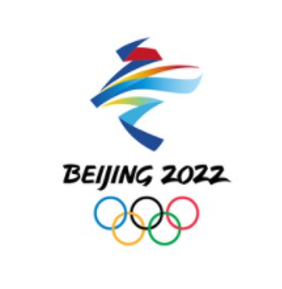 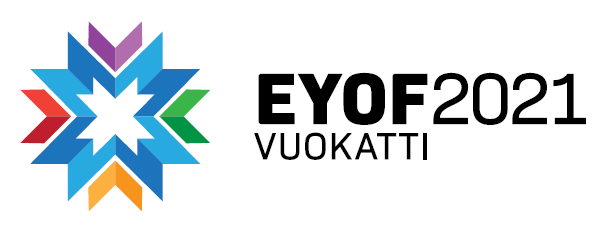 [Speaker Notes: Všechny relevantní informace najdete na tomto odkazu a s těmito přístupy…]
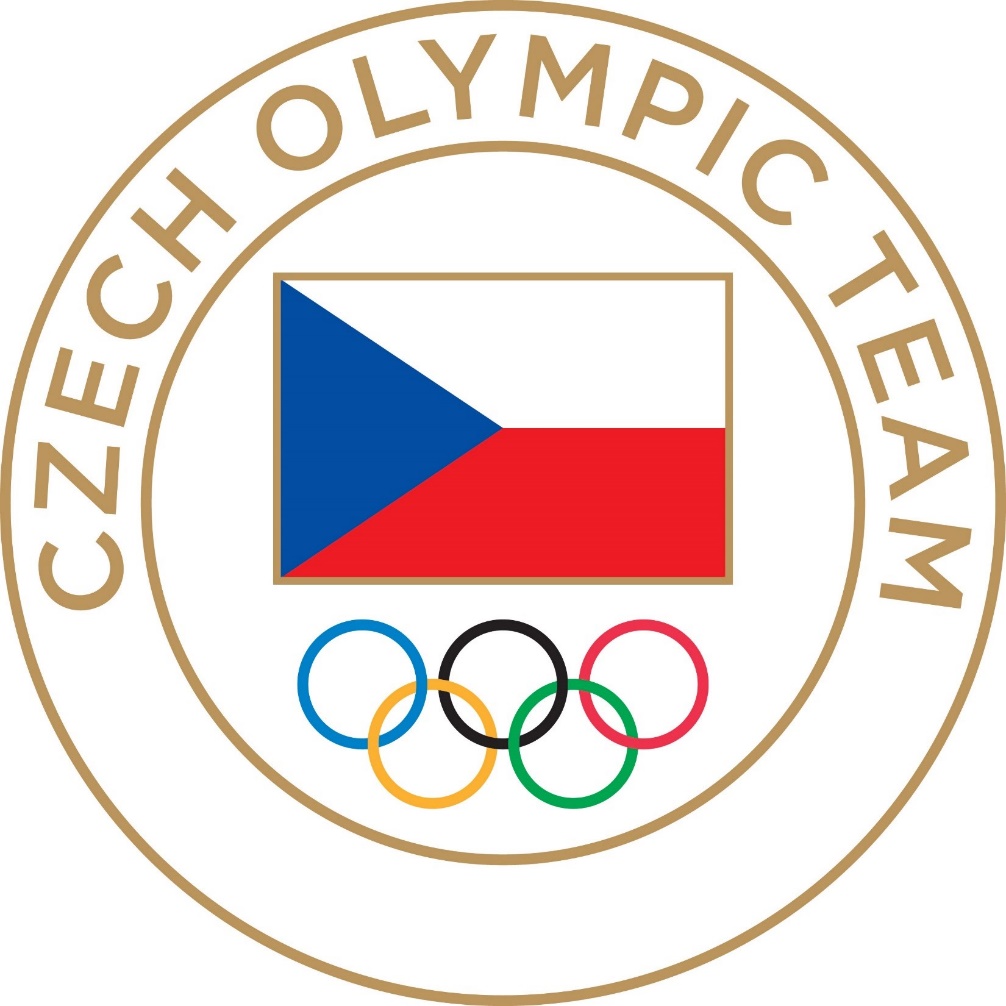